6
2
To use and apply phonological and morphological knowledge to read and write multisyllabic words
To spell words with less common grapheme-phoneme relationships
This week’s words: average, competition, determined, develop, existence, explanation, identity, prejudice, privilege, rhyme
Starter
How many syllables are in last week’s word?
2.1
man-eating
empty-handed
old-fashioned
cold-hearted
little-used
bad-tempered
know-it-all
green-eyed
in-depth
stone-faced
2
3
4
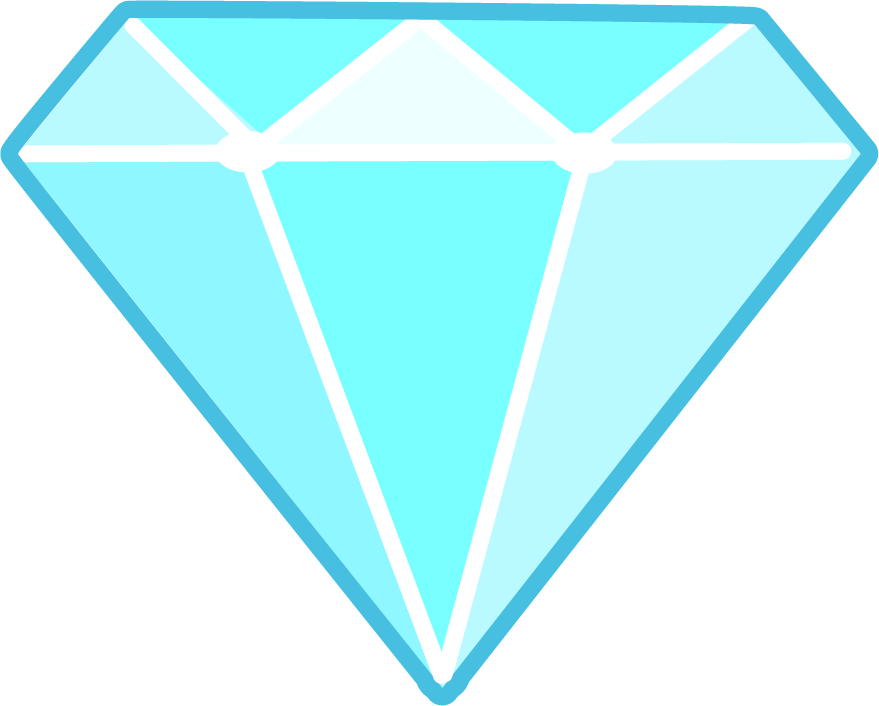 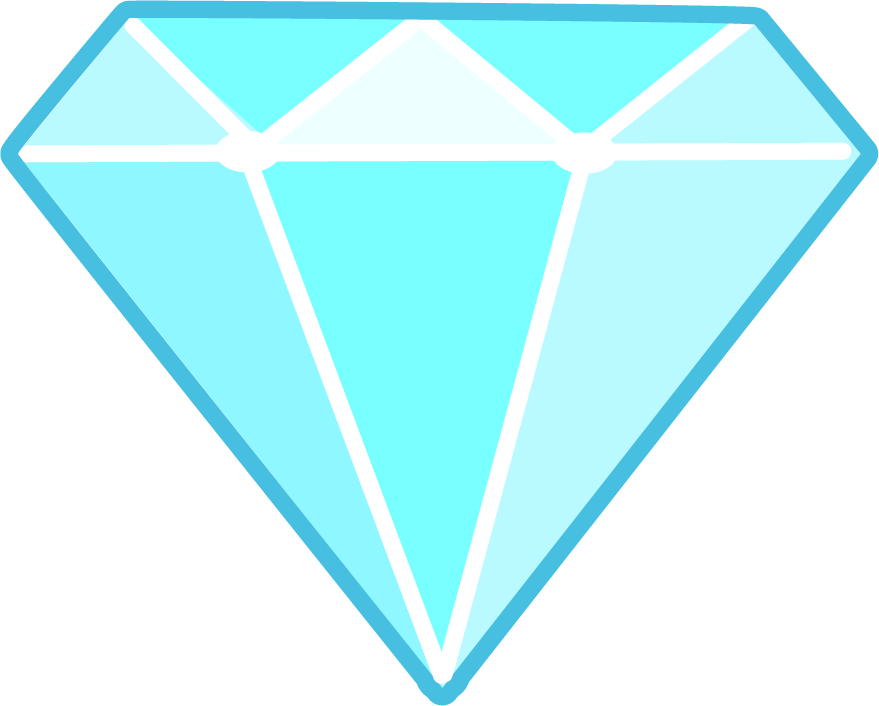 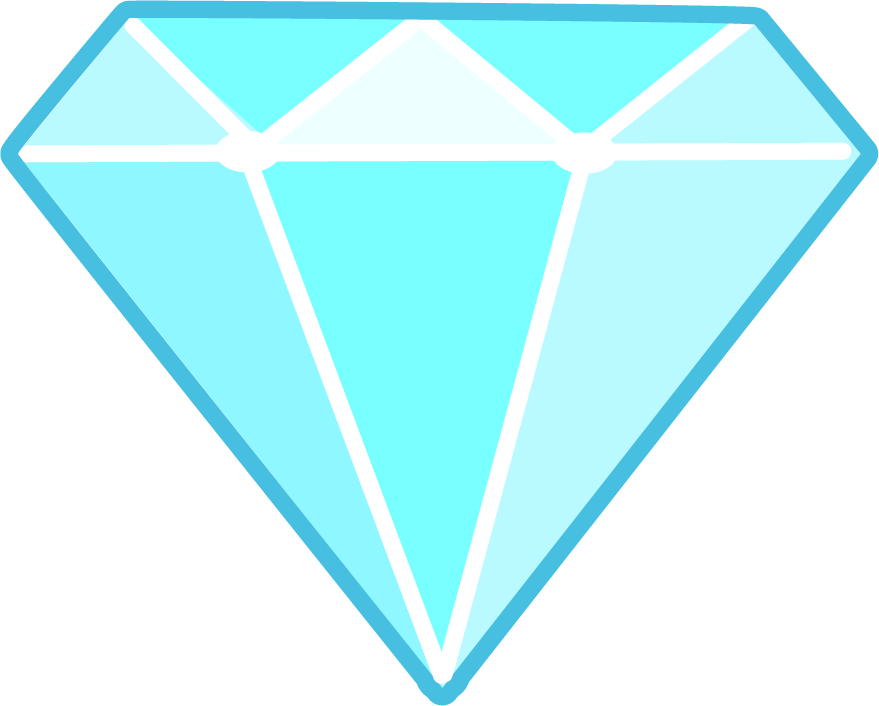 This Week’s Words
Do you know what they all mean?
What do the words have in common?
2.2
average
explanation
determined
develop
prejudice
privilege
competition
identity
existence
rhyme
Do they all belong to the same word class? Can any words belong to more than one class?
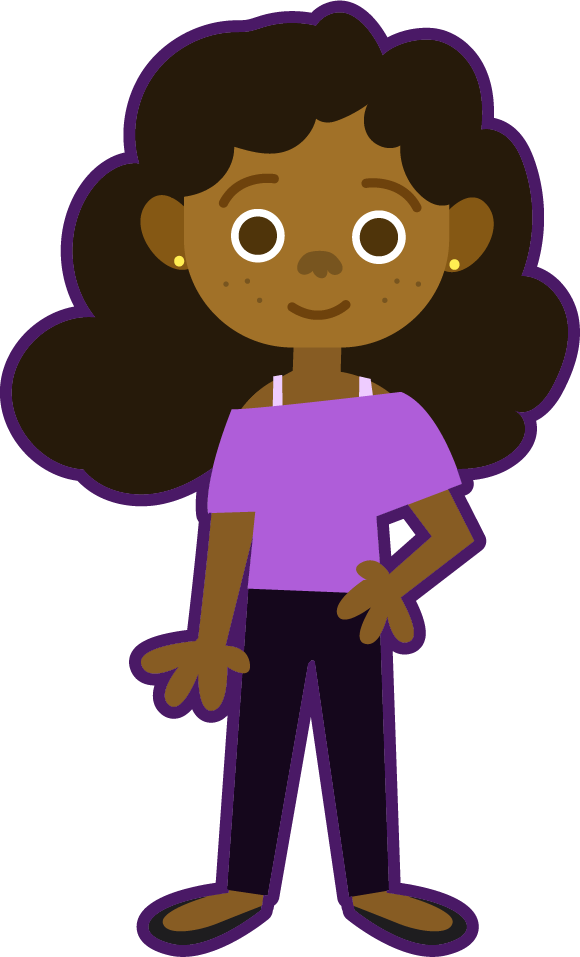 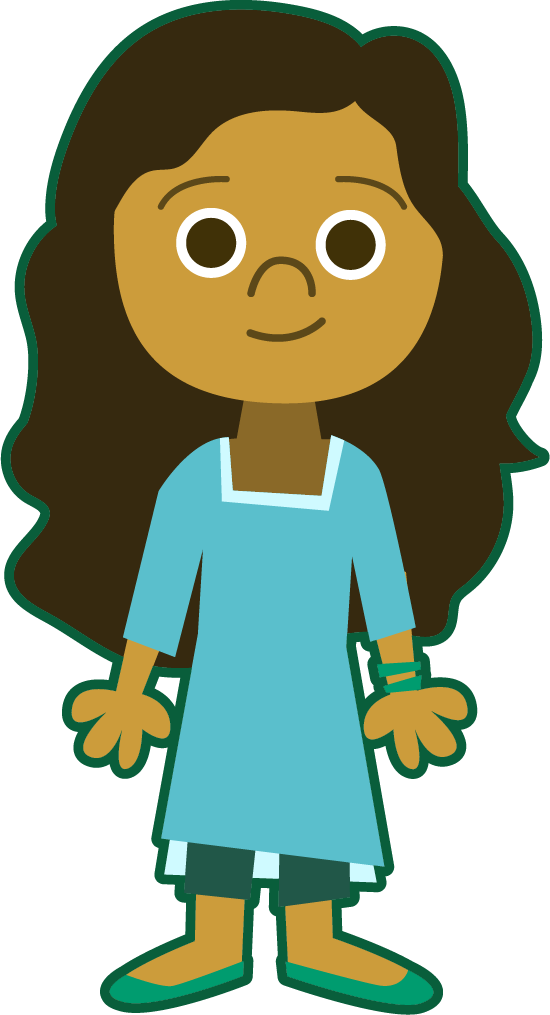 adjectives
These words all have irregular or unusual spelling patterns.
nouns
verbs
[Speaker Notes: Click on the word classes to reveal.]
Etymology
develop
2.3
Some words change and evolve over time and now have different meanings.
Look at how the meaning of the word ‘develop’ has changed.
Developpe gives us the English word develop. 
In the 1650s, 
it still meant 
‘unroll, unfold’.
Old French
 word desveloper meaning ‘unfold’, ‘unfurl’ or ‘unwrap’.
The modern meaning of ‘advance from one stage to another toward a finished state’ is by 1842.
Old French
 word developpe.
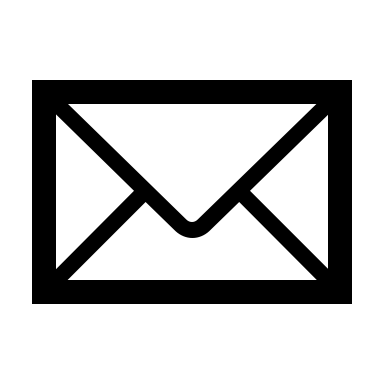 de + velop
Linked to ‘envelop’ and ‘envelope’.
Old French word 
veloper meaning ‘wrap up’.
From des meaning ‘undo’.
Etymology
develop
2.4
Develop: to gradually grow or become bigger, more advanced, stronger, etc.
Here is how the camera has developed into something we recognise today:
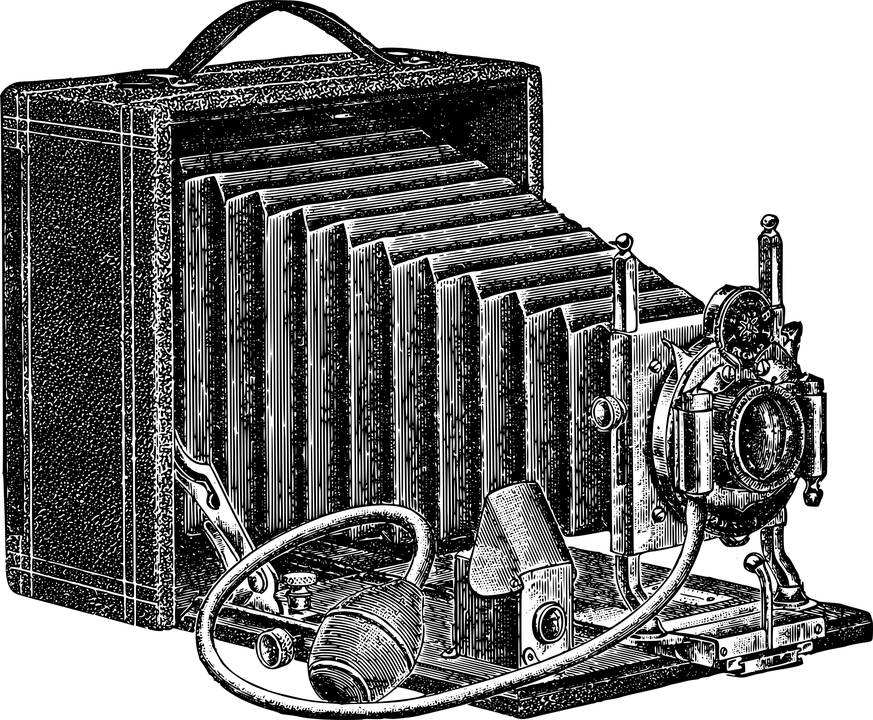 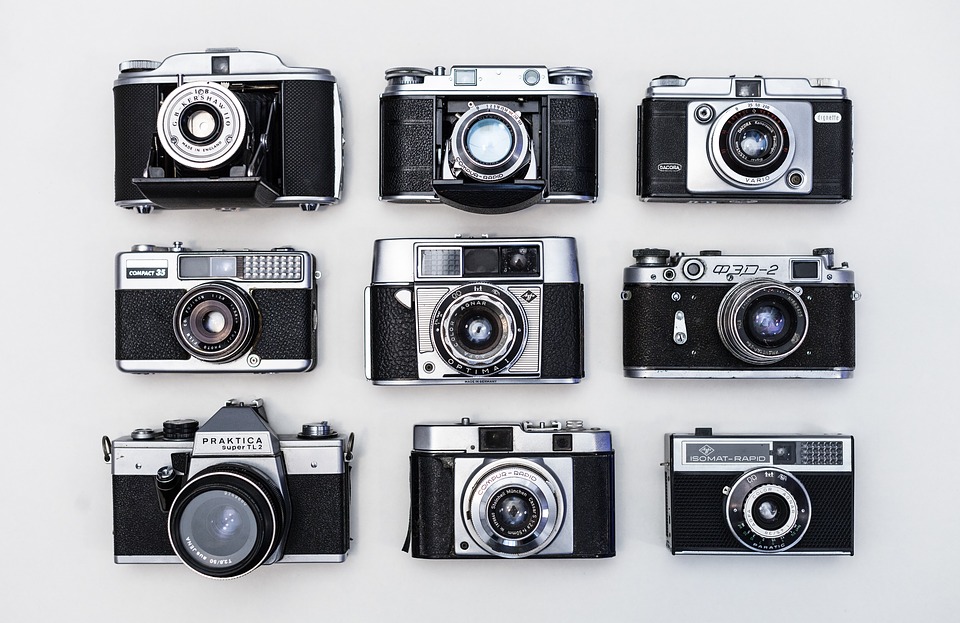 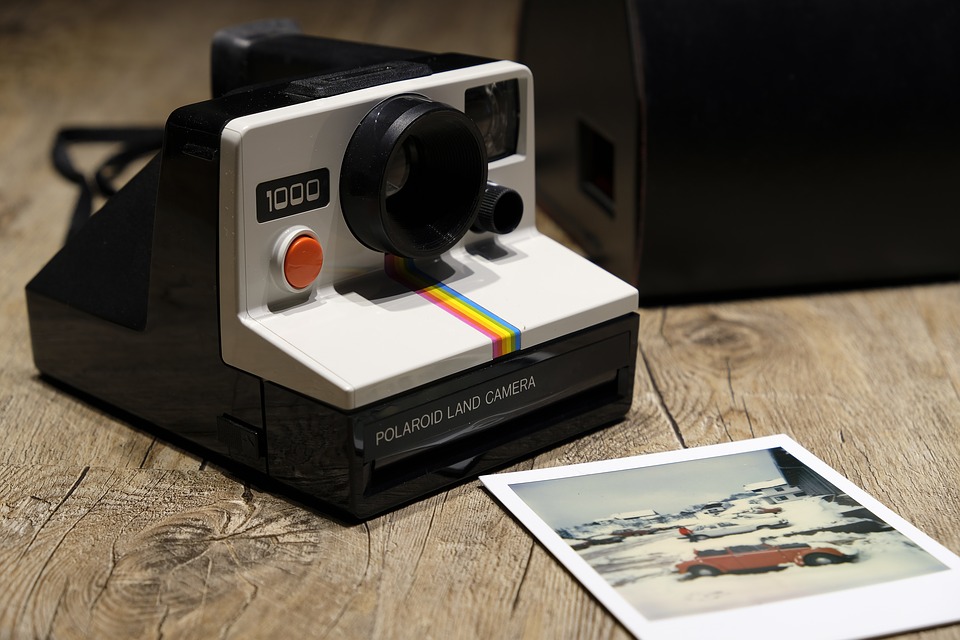 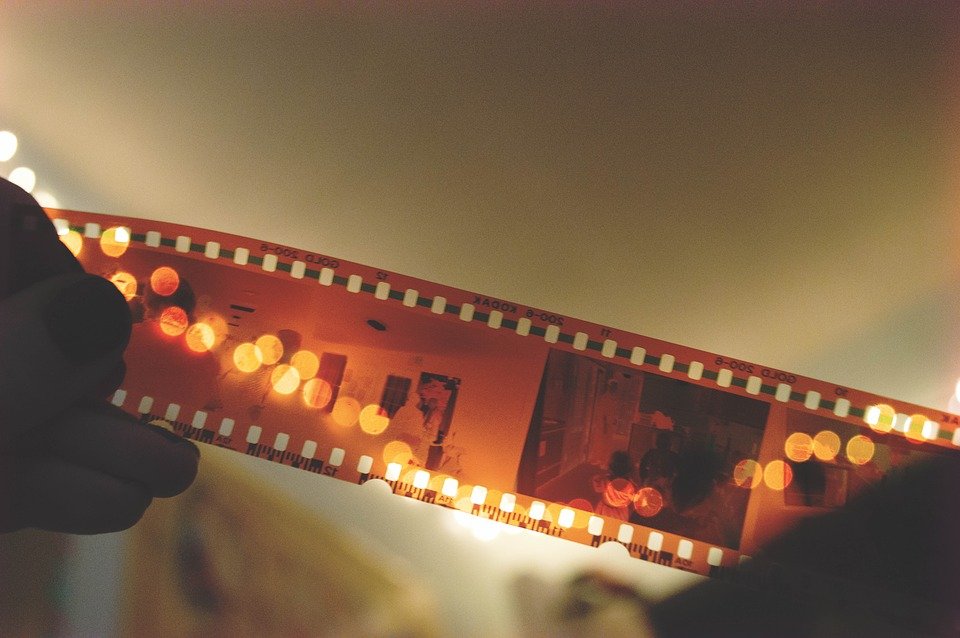 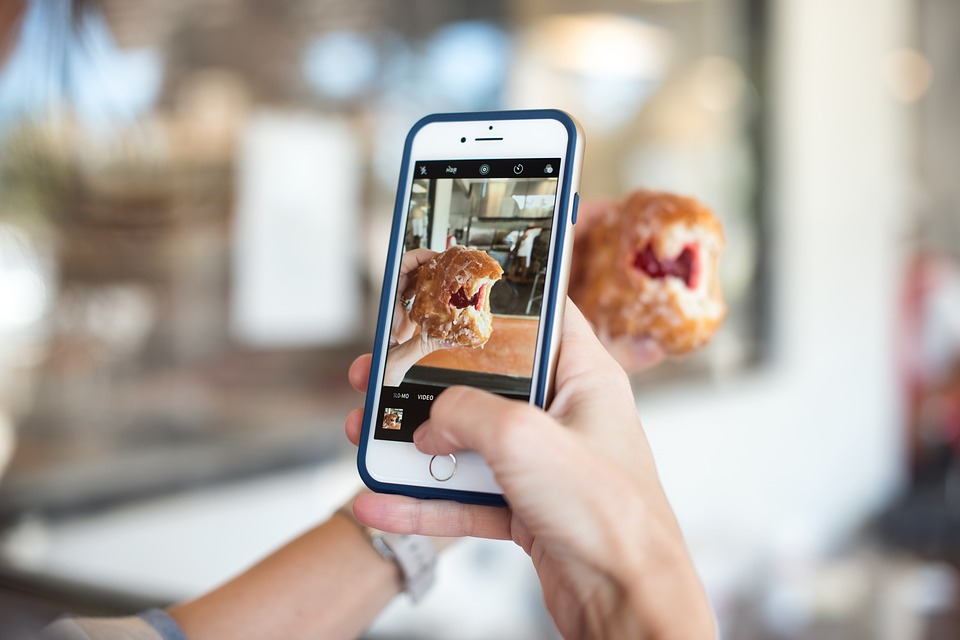 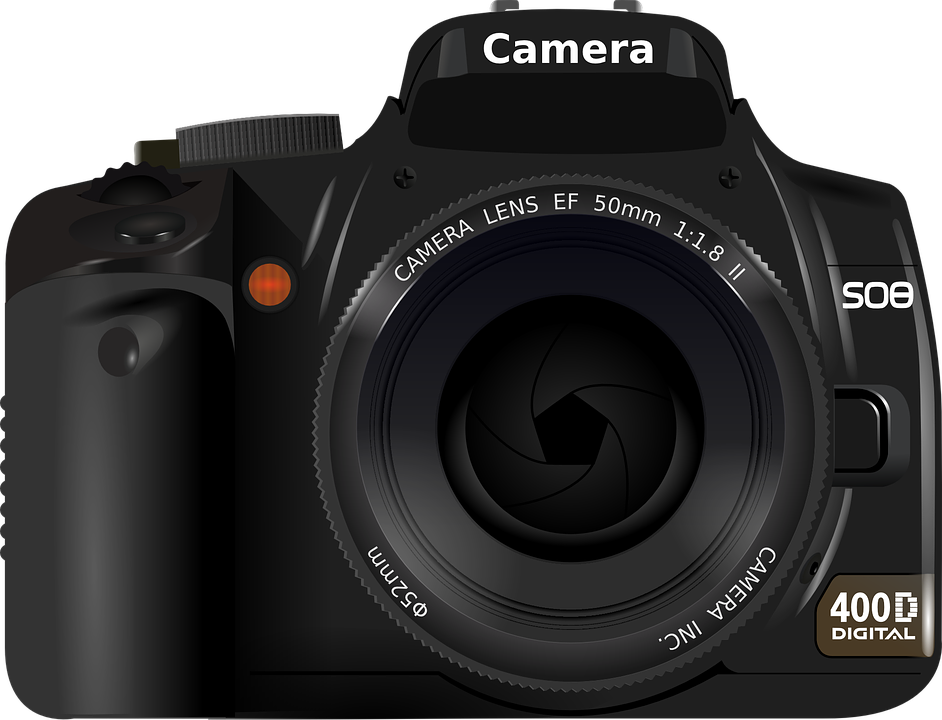 Vintage Camera
Mid 20th Century Camera and Film
Polaroid Camera
Digital Camera
Smartphone Camera
Modern-day cameras allow the photographer to view their photographs instantly. 
This has not always been the case.
The first photograph was taken in the first half of the 19th Century, taking hours to develop.
By the late 1800s, camera film/roll had been invented, but photographs still took time to develop.
In the 1990s, digital cameras were invented which allowed for instant viewing.
Can you think of anything else that has changed or developed over time?
Irregular Spelling Patterns
2.5
Some of this week’s words have irregular or unusual spelling patterns.
Let’s take a closer look and think of some more words that follow the same patterns.
Average has a syllable 
that is elided, so it 
sounds like ‘avrij’.


 
Can you think of any other words with this pattern?
Average, determined, prejudice and privilege look like they have a split digraph, but they lack the relevant long vowel sound.

Can you think of any other words with this pattern?
In develop, the letter ‘o’ is an unstressed vowel sound called a ‘schwa’.



Can you think of any other words with this pattern?
Rhyme has an /r/ sound that is spelled ‘rh’.




Can you think of any other words with this pattern?
rhythm
rhino
rhombus
rhubarb
camera - ‘camra’
miserable - ‘misruhble’
vegetable - ‘vejtuhble’
voluntary - ‘voluntry’
today
protect
ribbon
common
blossom
college
wolverine
imagine
service
justice
Syllable Count
Can you sort these words according to the number of syllables?
2.6
competition
determined
explanation
privilege
average
identity
rhyme
prejudice
develop
existence
4 Syllables
2 Syllables
1 Syllable
3 Syllables
[Speaker Notes: Click on the words to move them to the correct circle.]
Syllables and Sounds
2.7
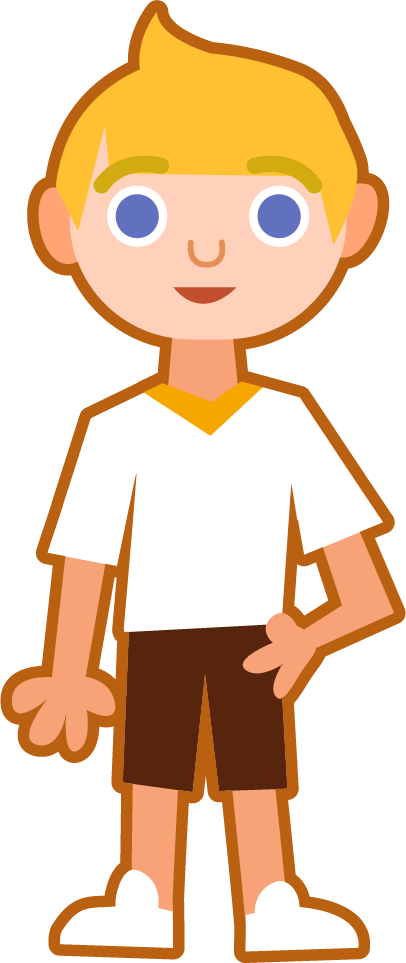 determined
.
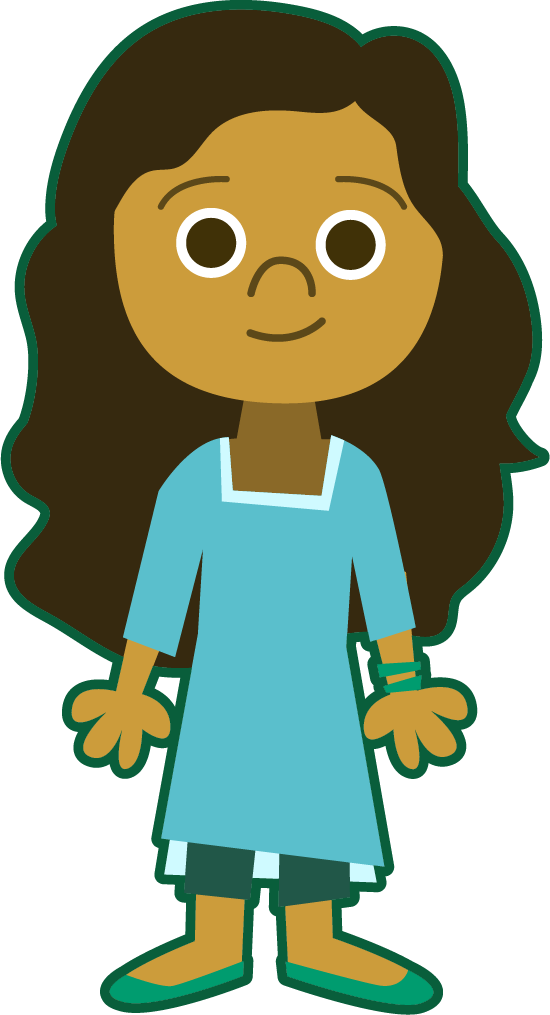 Draw a dot below each single letter sound, red sound buttons for adjacent consonants, and a 
line when multiple letters represent 
one sound.
Syllables are separated by 
long syllable breaks.
de|ter|mined
3
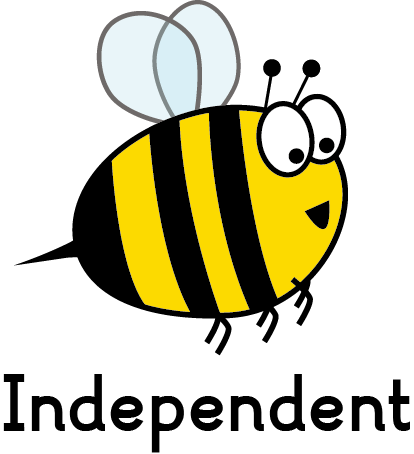 privilege
rhyme
average
rhyme
1
av|er|age
3
priv|i|lege
3
Word Maps
Read the word. Write each word out, drawing long lines for the syllable breaks, write each word out again, adding the sound buttons for each phoneme. Finally, write the word out again.
2.8
Word Maps
Answers
2.9
Alphabetical Order and Sentences
Put this week’s words in alphabetical order, 
then complete the sentence activities.
2.10
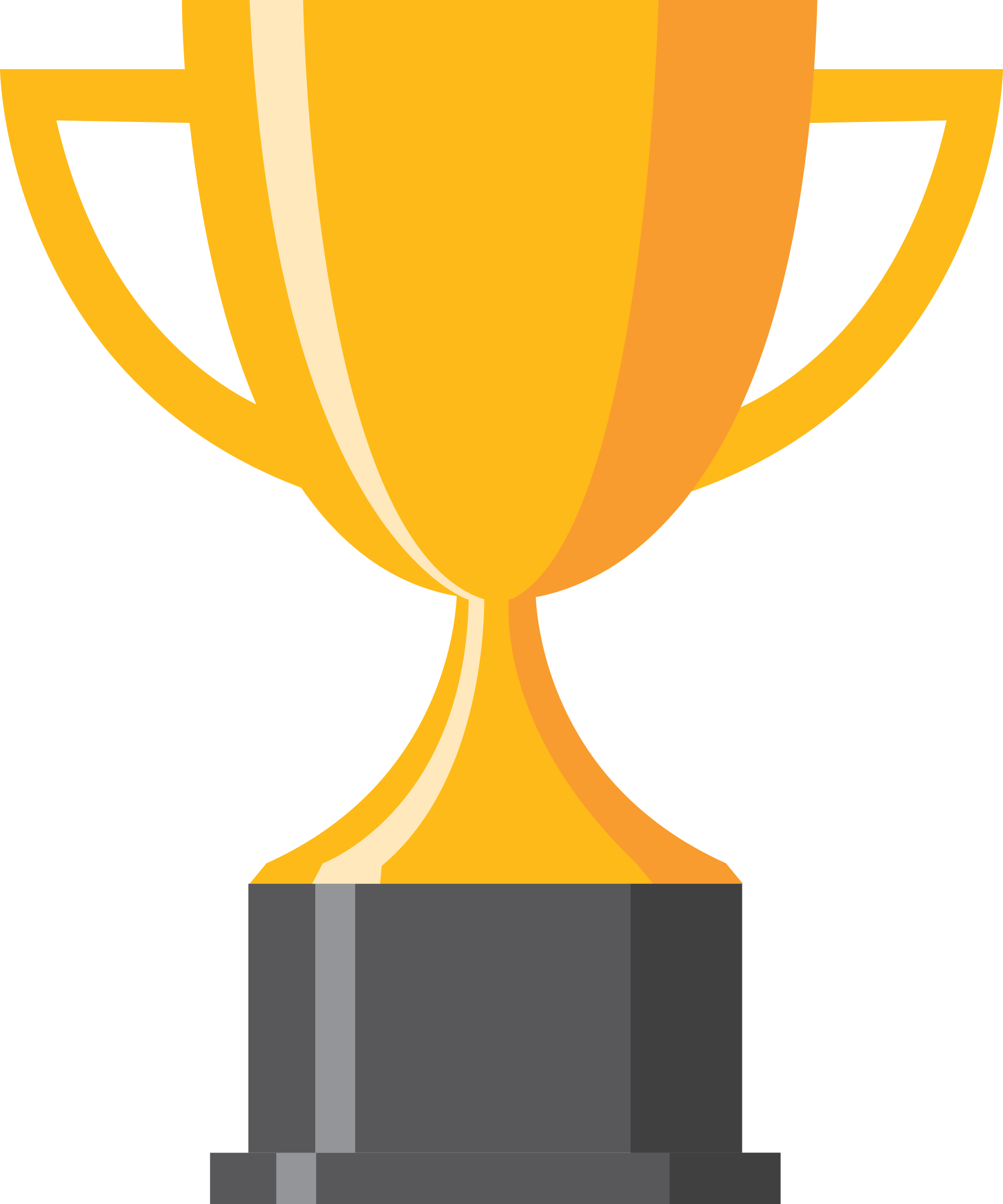 Choose another two of this week’s words to write in a sentence.
Write the word ‘competition’ in a sentence.
Alphabetical Order and Sentences
Answers
2.11
average
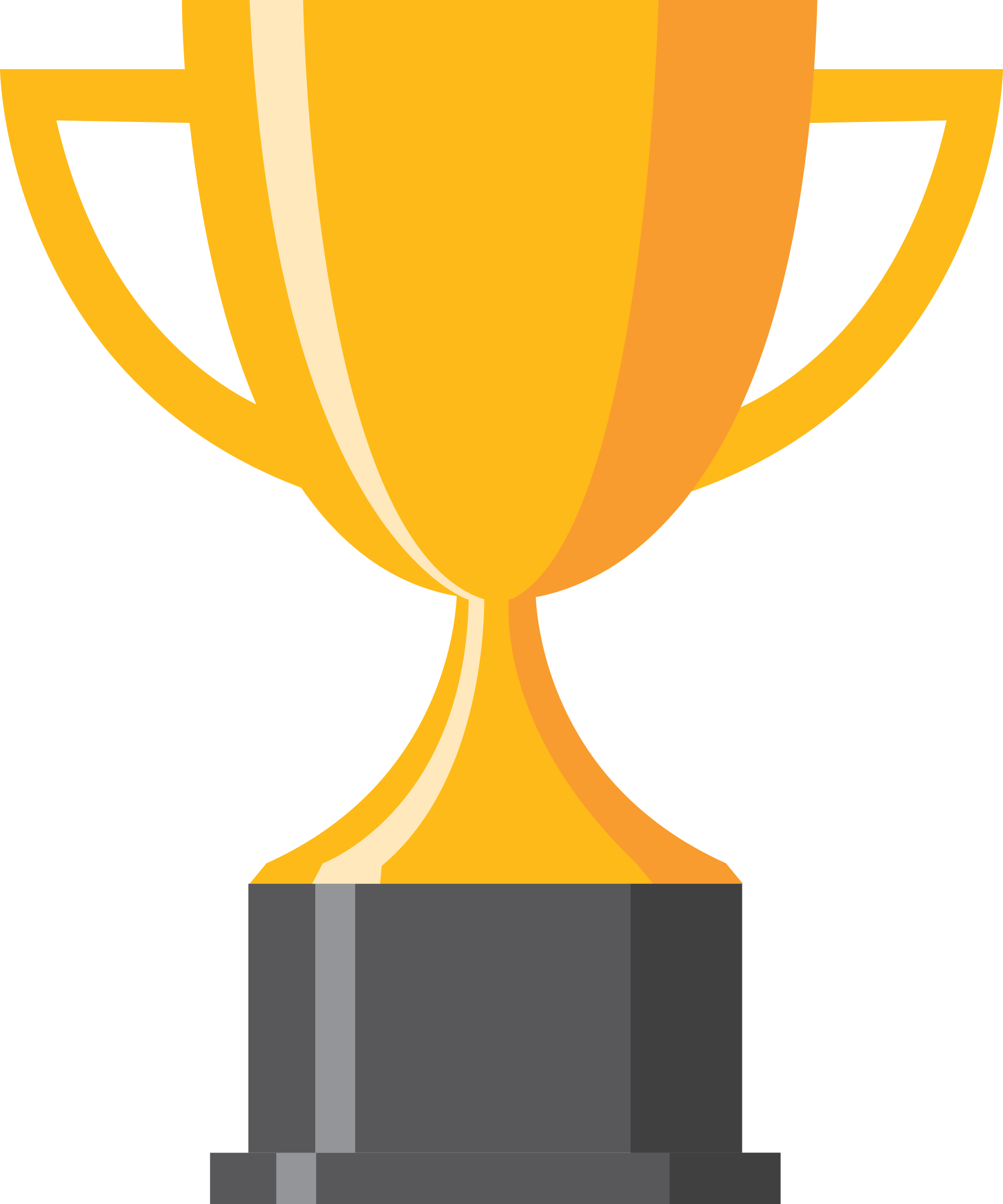 competition
determined
The baking competition is on Saturday morning.
develop
existence
explanation
Choose another two of this week’s words to write in a sentence.
identity
Write the word ‘competition’ in a sentence.
prejudice
Can you think of a word to rhyme with average?
privilege
rhyme
Cloze Sentences
Write the missing words to complete the sentences.
2.12
It’s important to ____________ a positive mental attitude. 
Some people believe in the ____________ of extra-terrestrial beings.
The art ____________ was won by a sensational landscape painting.
The ____________ age of participants was 52 years.
I am ____________ to succeed.
Cat and hat are words that ____________.
It was a great ____________ to hear her sing.
A judge must be free from ____________.
The police were interested the ____________ of the caller.
I'm sure there's a perfectly simple ____________ for the delay.
Cloze Sentences
Answers
2.13
develop
It’s important to ____________ a positive mental attitude. 
Some people believe in the ____________ of extra-terrestrial beings.
The art ____________ was won by a sensational landscape painting.
The ____________ age of participants was 52 years.
I am ____________ to succeed.
Cat and hat are words that ____________.
It was a great ____________ to hear her sing.
A judge must be free from ____________.
The police were interested the ____________ of the caller.
I'm sure there's a perfectly simple ____________ for the delay.
existence
competition
average
determined
rhyme
privilege
prejudice
identity
explanation
2.14
In a Sentence
Definition
determined
Antonyms
Synonyms
2.15
In a Sentence
Definition
Deciding something and not changing your mind.
Ethan was determined to win the race.
determined
Antonyms
Synonyms
decisive, strong-willed,
serious, firm, resolute,
driven, stubborn
weak, unmotivated, 
complacent, feeble, unsure, indecisive
Memory Game
2.16
Remember these four words.
rhyme
prejudice
privilege
identity
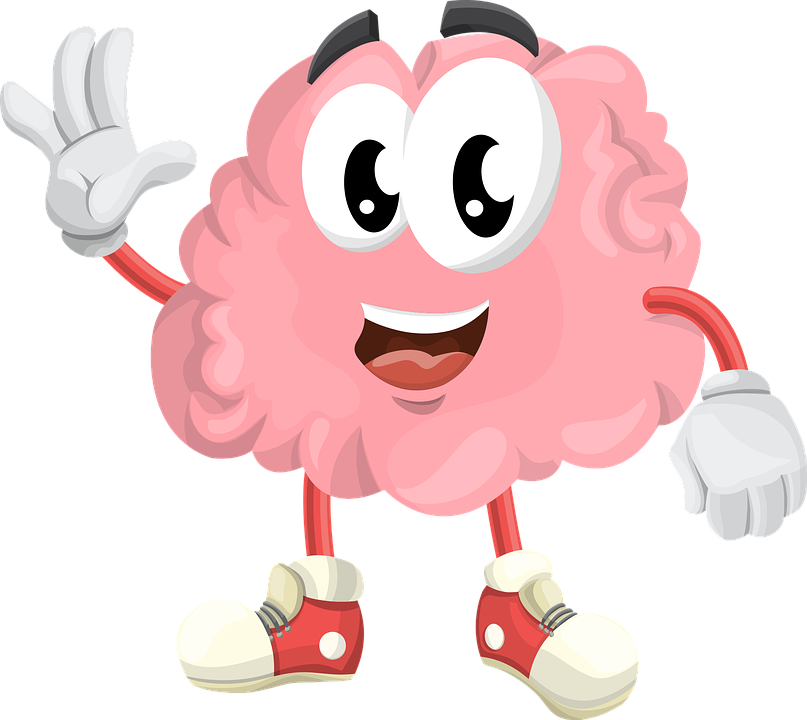 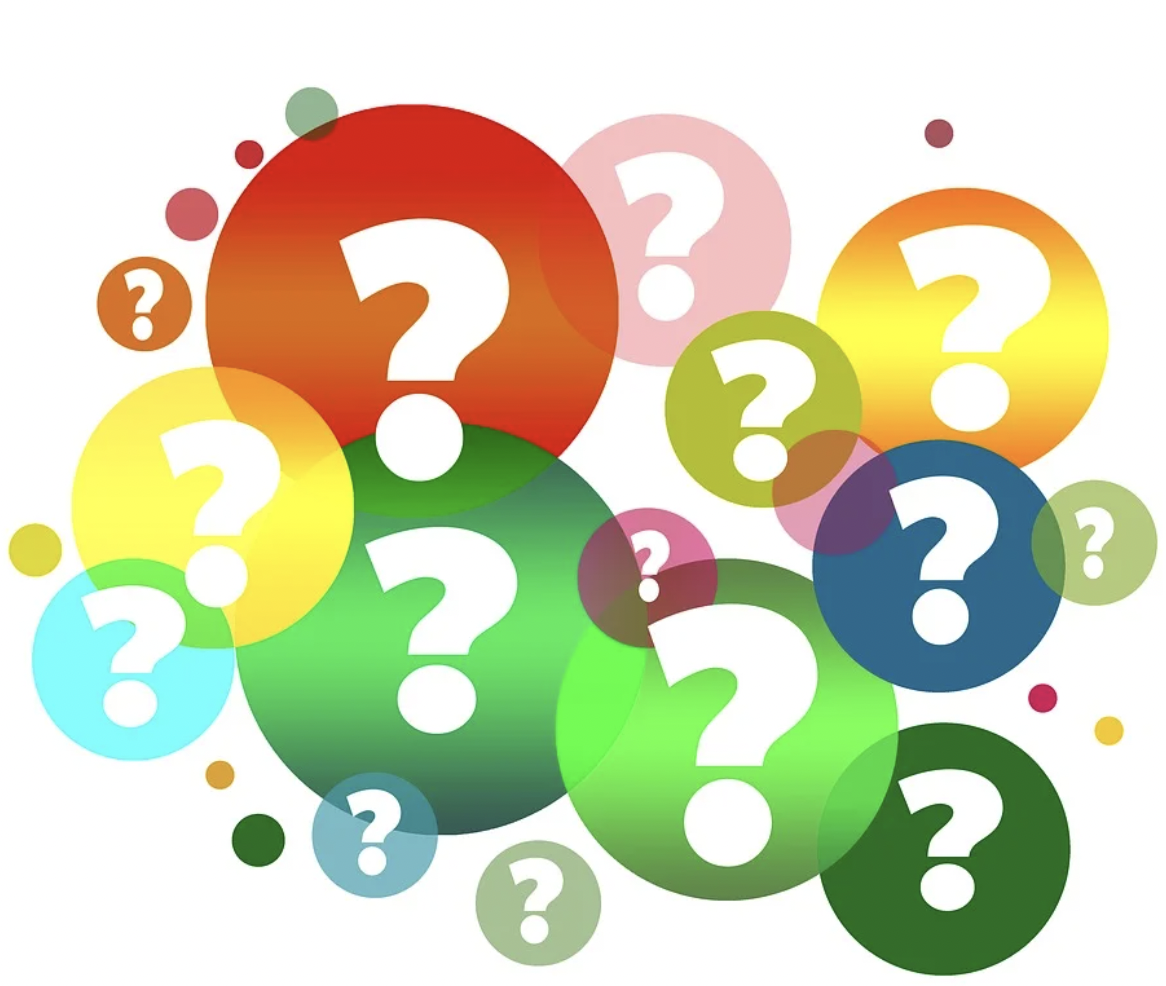 One of them will be hidden, write down which one is missing.
Memory Game
2.17
Remember these four words.
explanation
develop
existence
determined
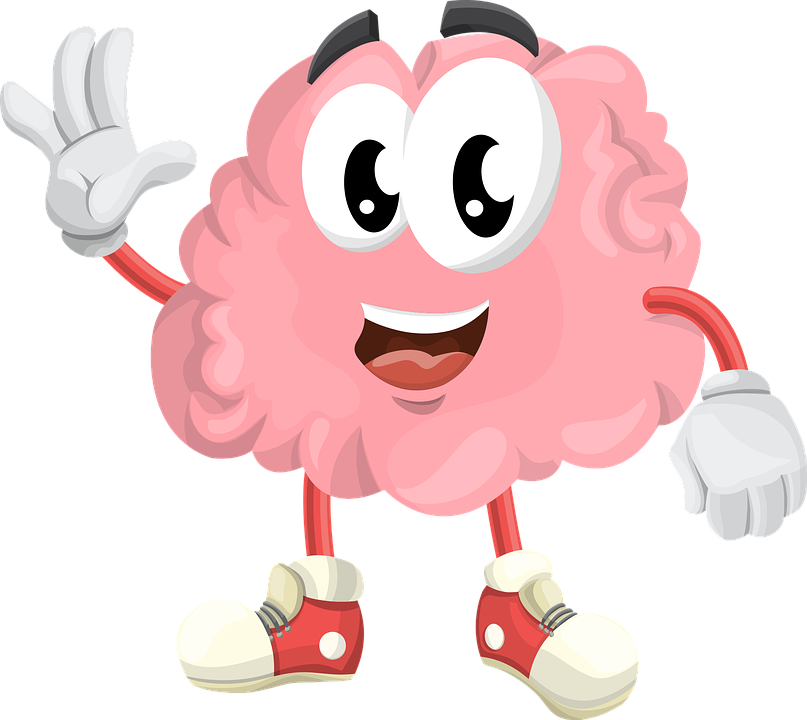 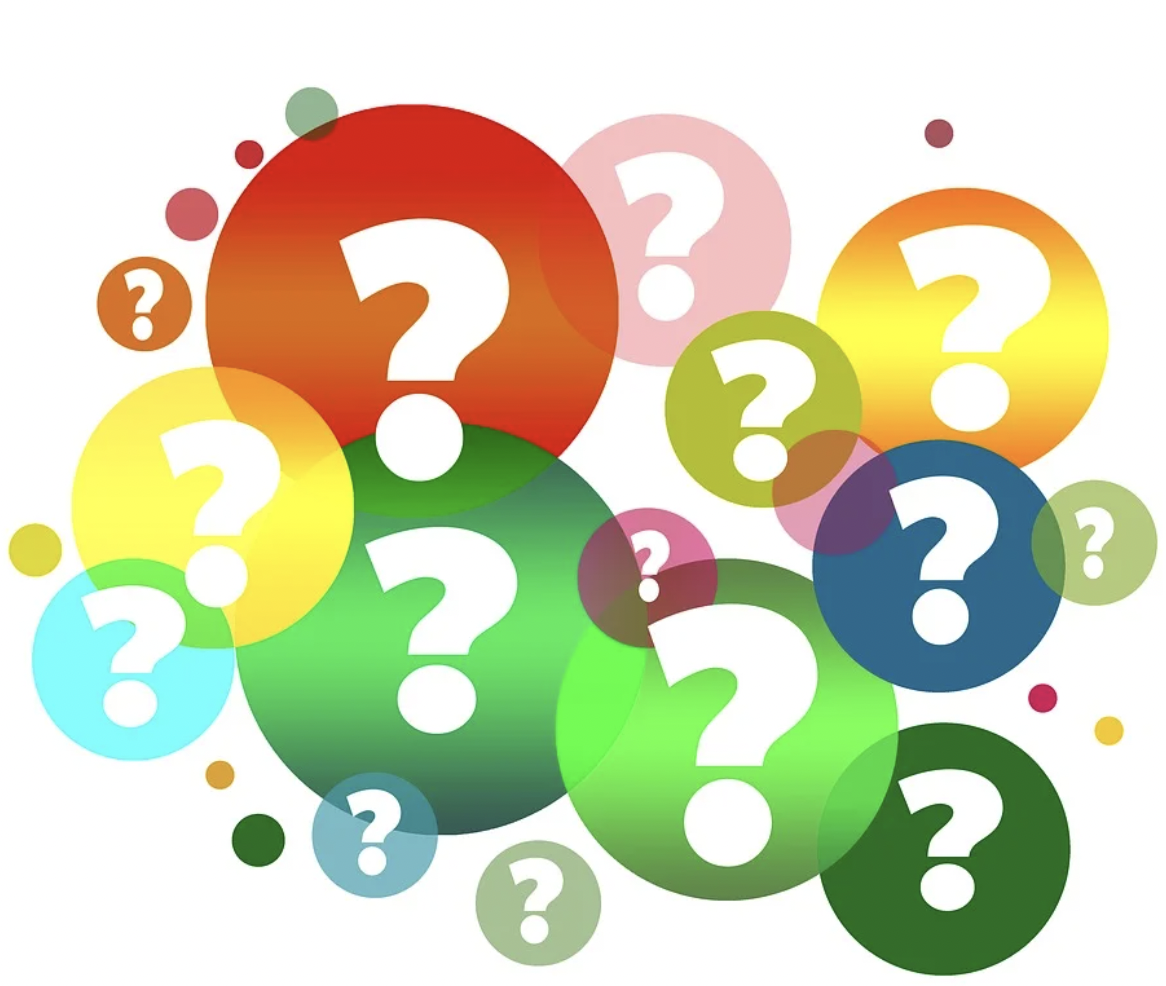 One of them will be hidden, write down which one is missing.
Memory Game
2.18
Remember these six words.
competition
average
rhyme
privilege
prejudice
identity
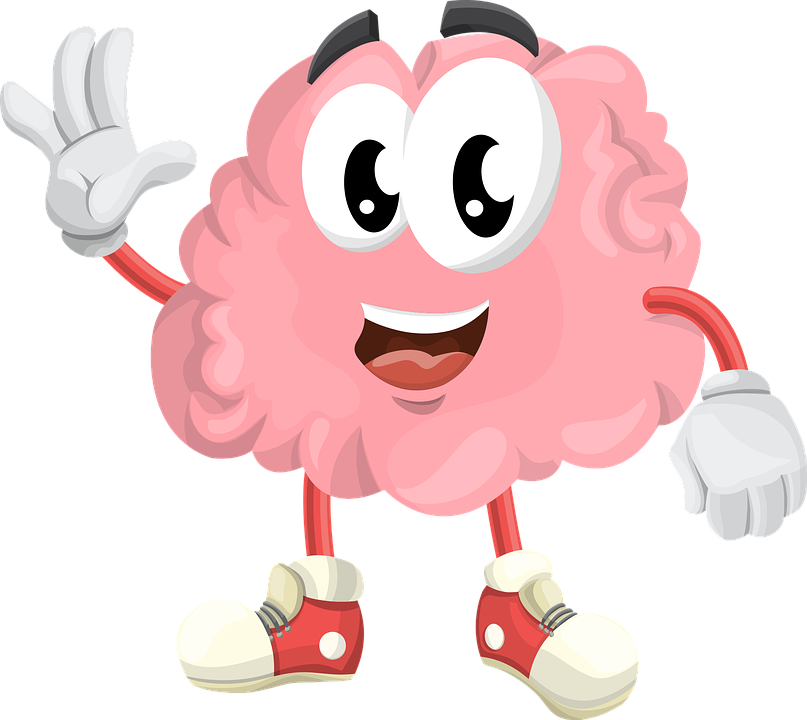 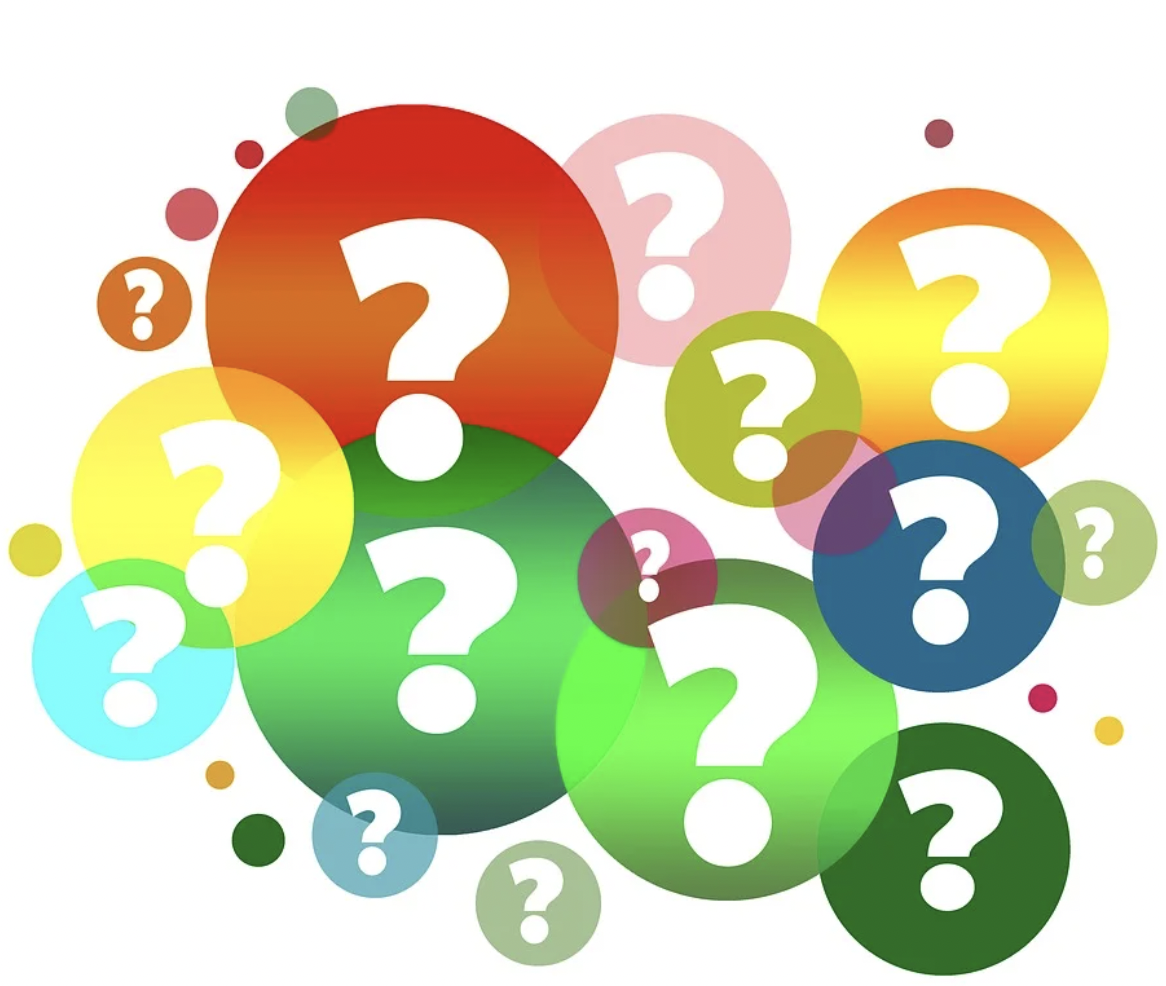 Two of them will be hidden, write down which two are missing.
Memory Game
2.19
Remember these six words.
explanation
existence
develop
average
competition
determined
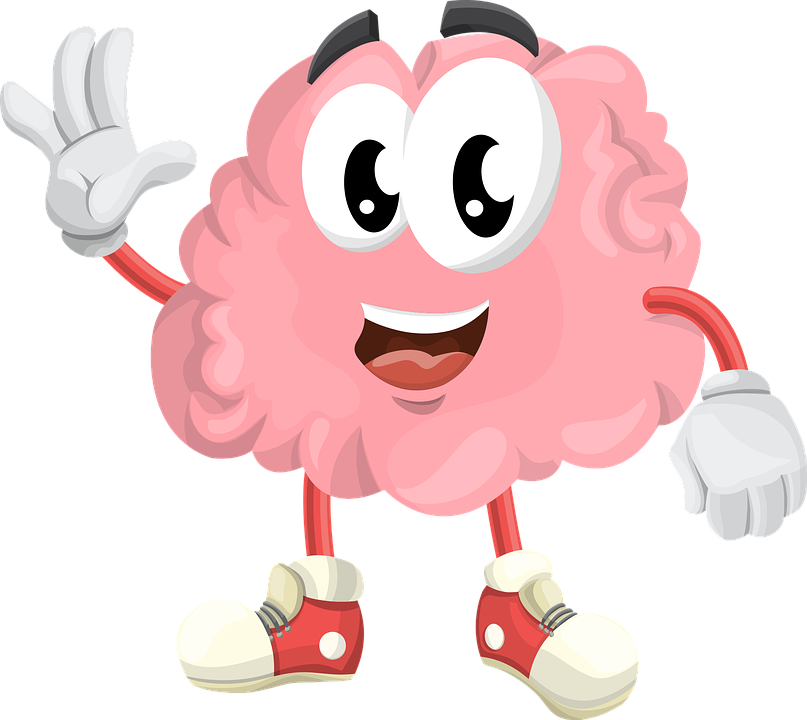 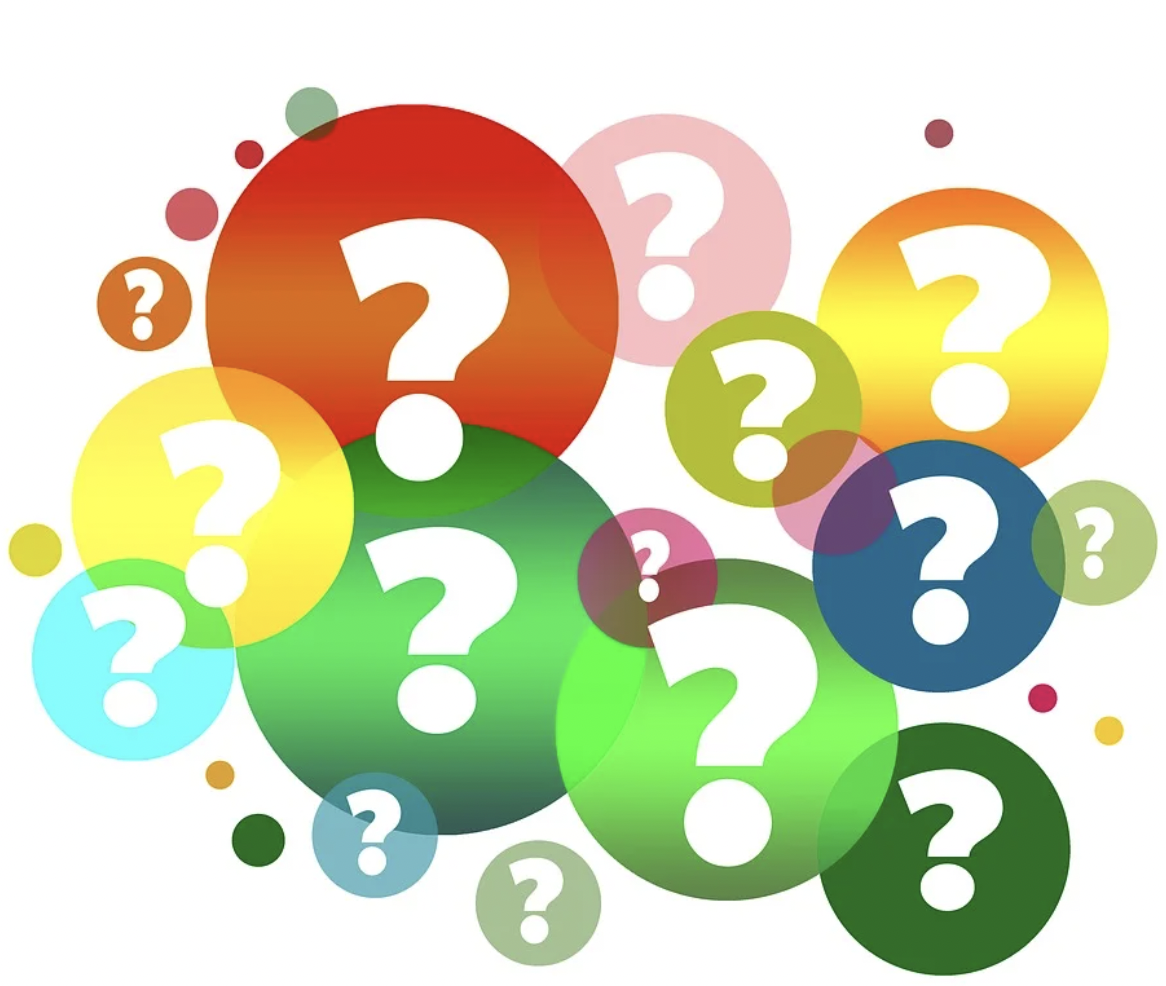 Two of them will be hidden, write down which two are missing.
Memory Game
2.20
Remember these six words.
privilege
prejudice
rhyme
identity
explanation
existence
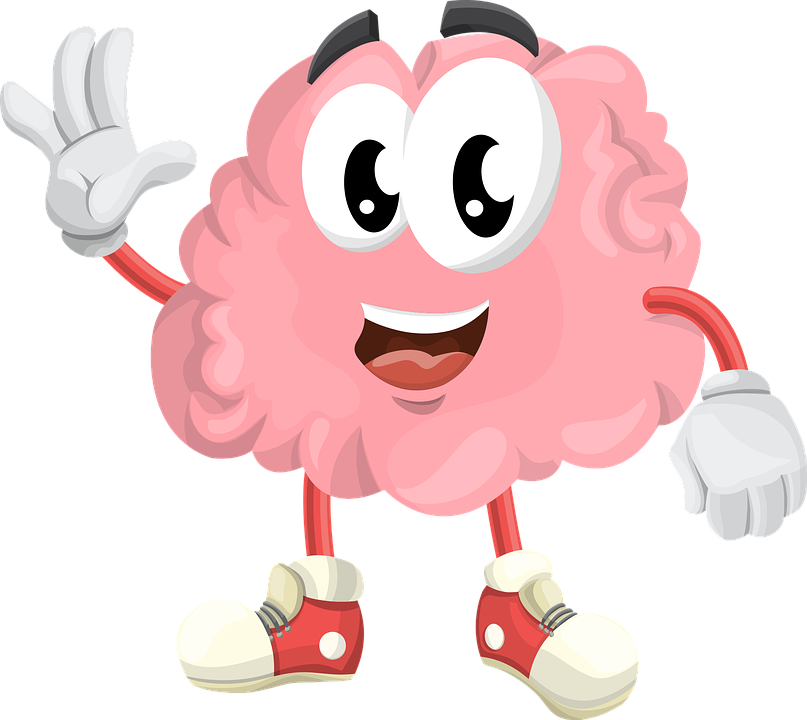 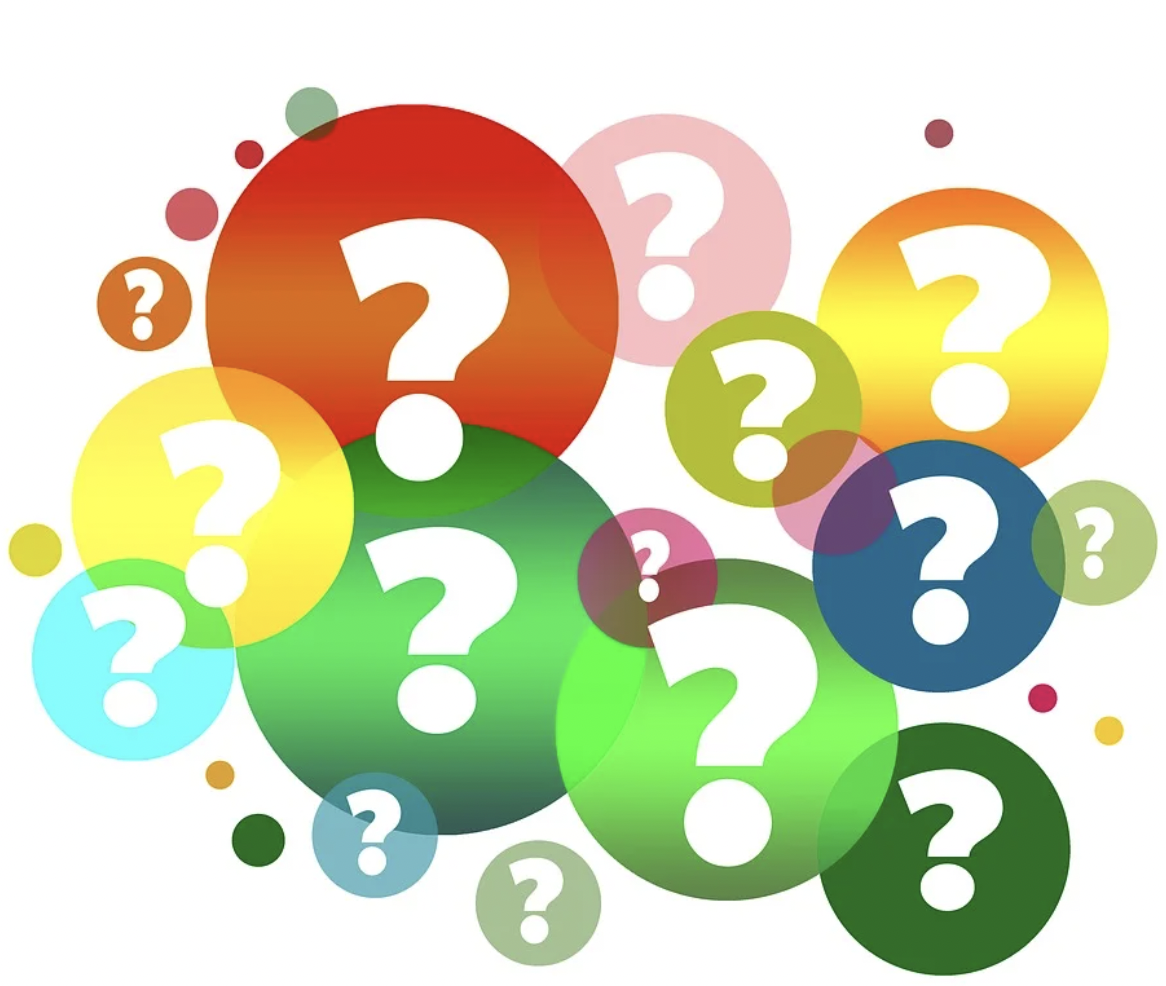 Two of them will be hidden, write down which two are missing.
Memory Game
2.21
Remember these six words.
determined
existence
competition
develop
rhyme
average
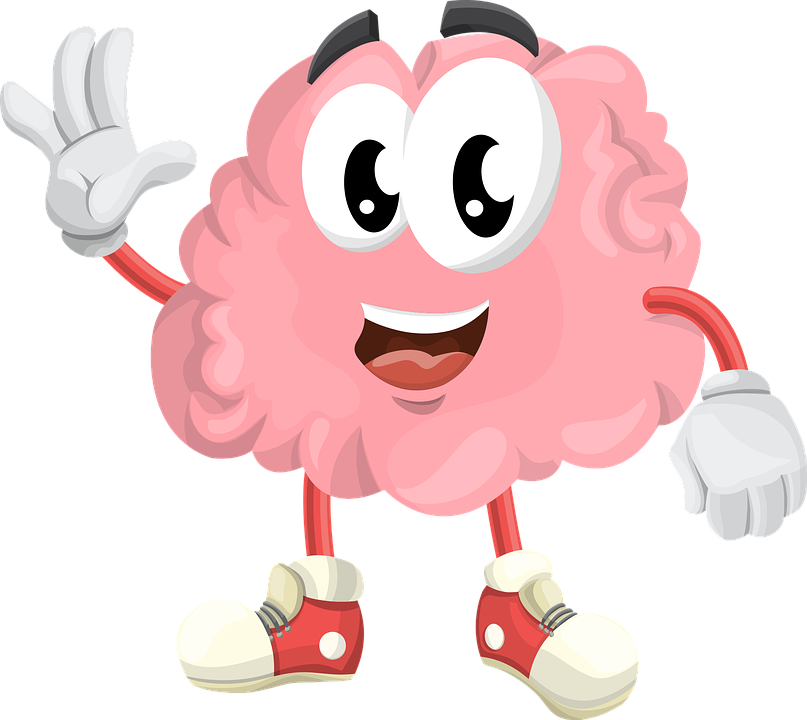 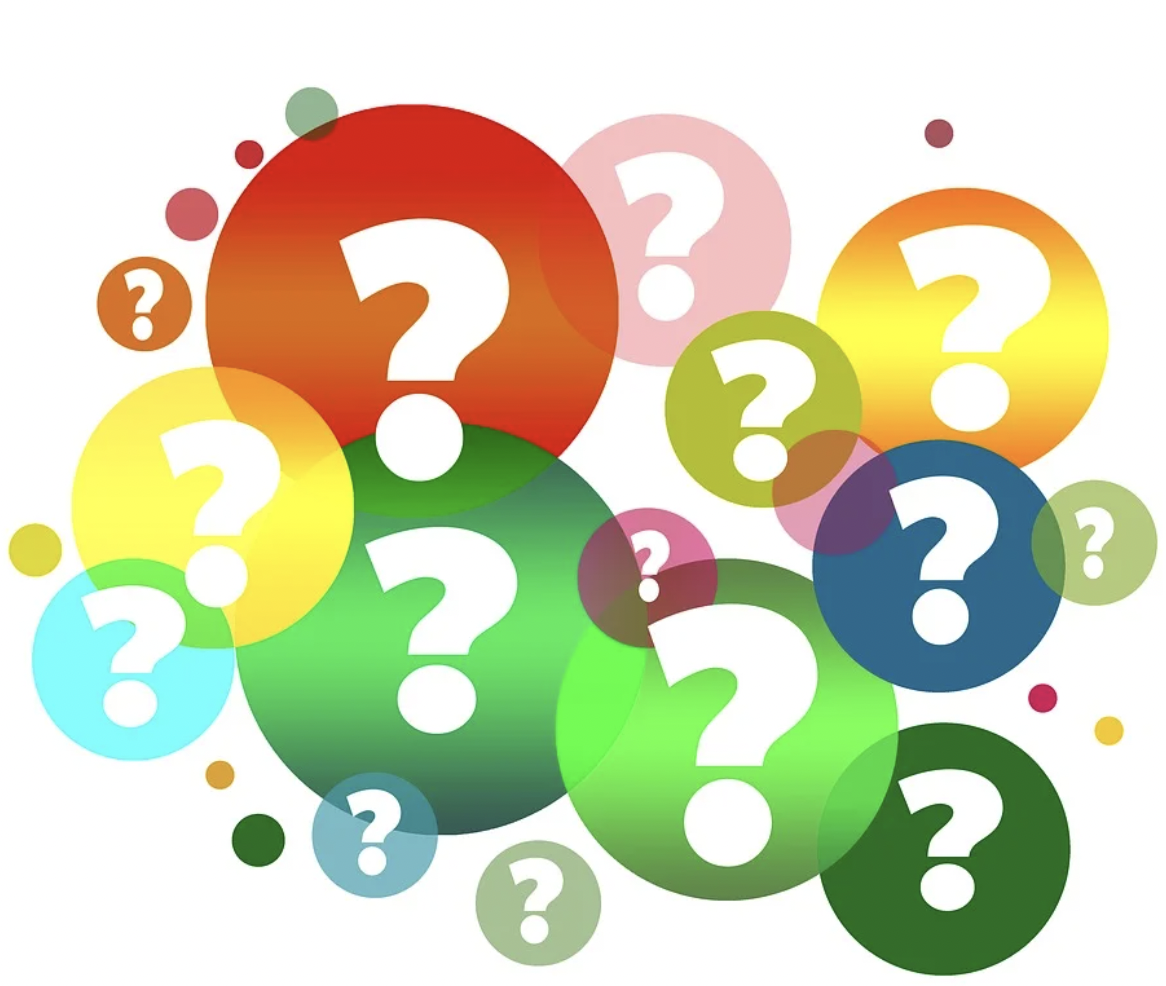 Two of them will be hidden, write down which two are missing.
2.22
In a Sentence
Definition
Antonyms
Synonyms
Morphology Matrix
How many new words can you create by 
adding prefix(es) and/or suffix(es)?
2.23
Prefix
Base Word
Suffix
Word cards for Independent Extended Learning
2.24